Abandon du chloreDégermination par UV ou ultrafiltration
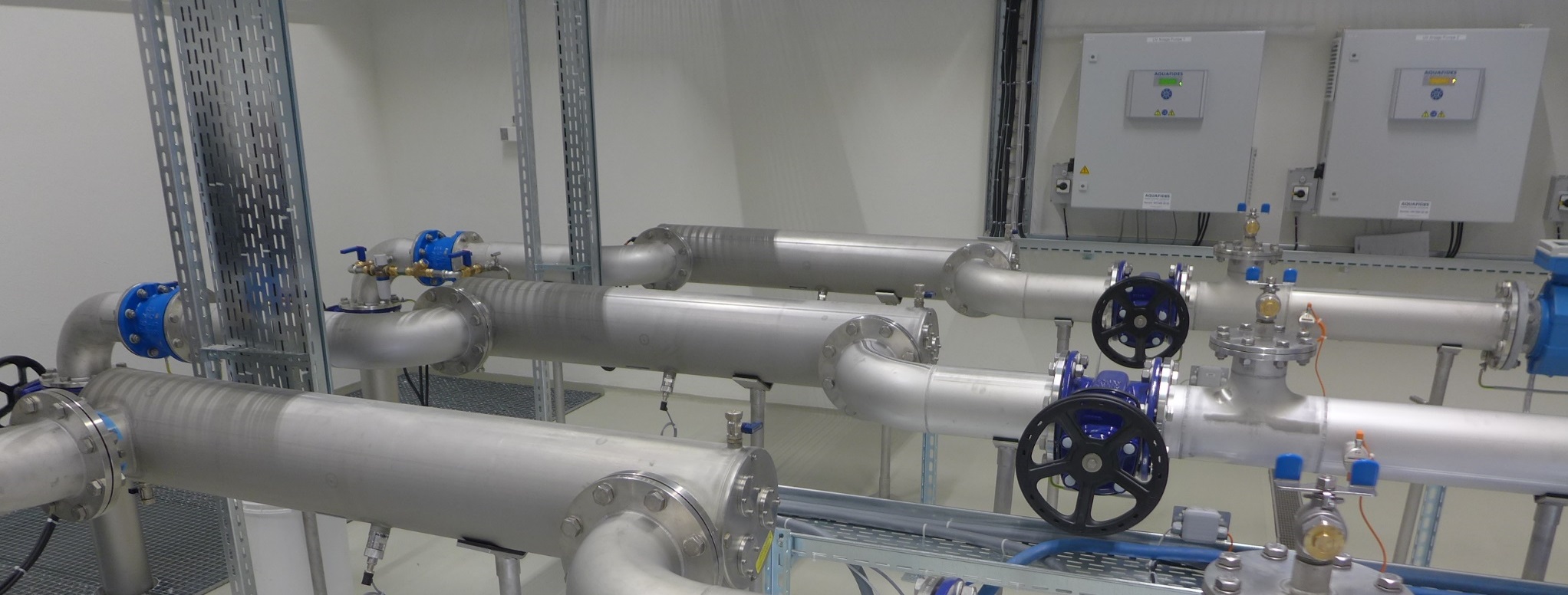 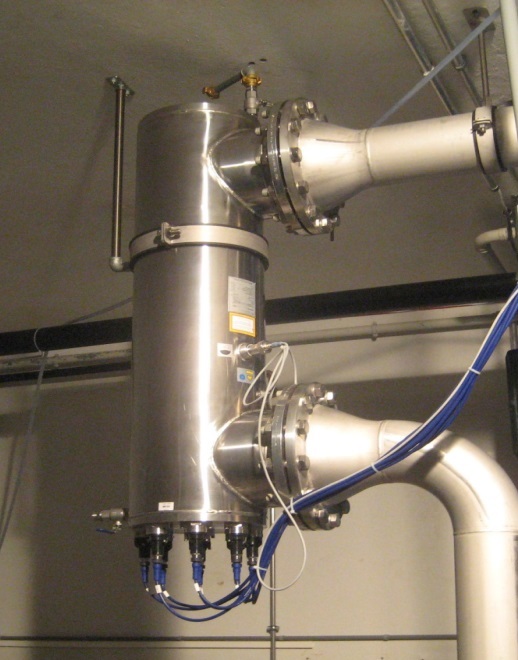 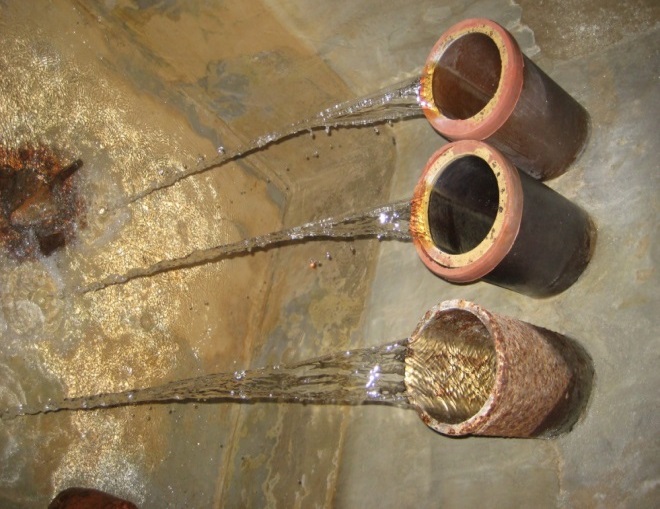 Marc Huber, HOLINGER AG
Formation continue ASF 2018
1
Tyrol 2012: vacances de ski
Toute la famille et la propriétaire du logis subitement atteintes d’une gastroentérite

Mêmes symptômes dans des hôtels entiers

Nombreux moniteurs de ski touchés

Supermarchés: Coca-Cola et tisanes = épuisé
2
Recherche sur internet, résultat après deux ans
Quelques mois plus tard:
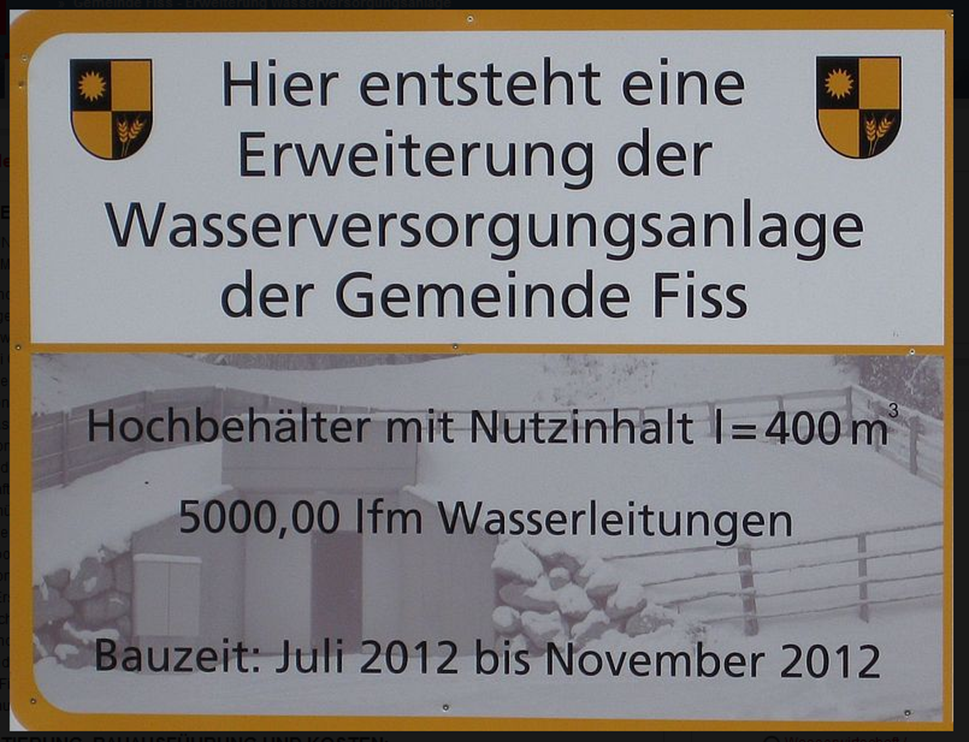 Nouveau: traitement UV des eaux de 40 sources.
3
Microorganismes dans l’eau
Bactéries
Virus
Protozoaires
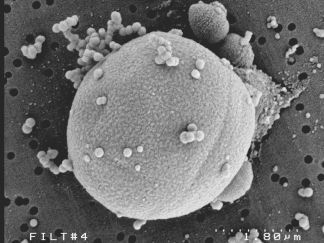 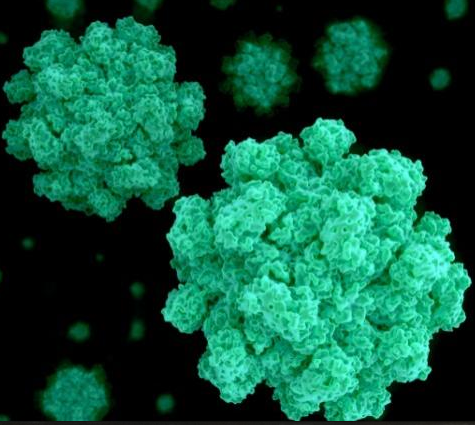 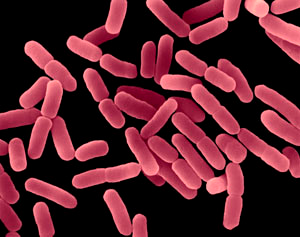 p. ex. cryptosporidiens (oocycstes)
env. 5 mm
p. ex. norovirus
env. 35 nm
p. ex. E. coli
env. 2 mm
Destruction/inactivation ou élimination des germes indésirables = dégermination
Destruction/inactivation de germes pathogènes = désinfection
4
Contaminations de l’eau potable: exemples
D’après Köster et al., EAWAG news 53
5
Méthodes:  dégermination/désinfection
6
Désinfection UV: principe (basse pression)
Rayons X
Rayons UV
Lumière visible
Infrarouge
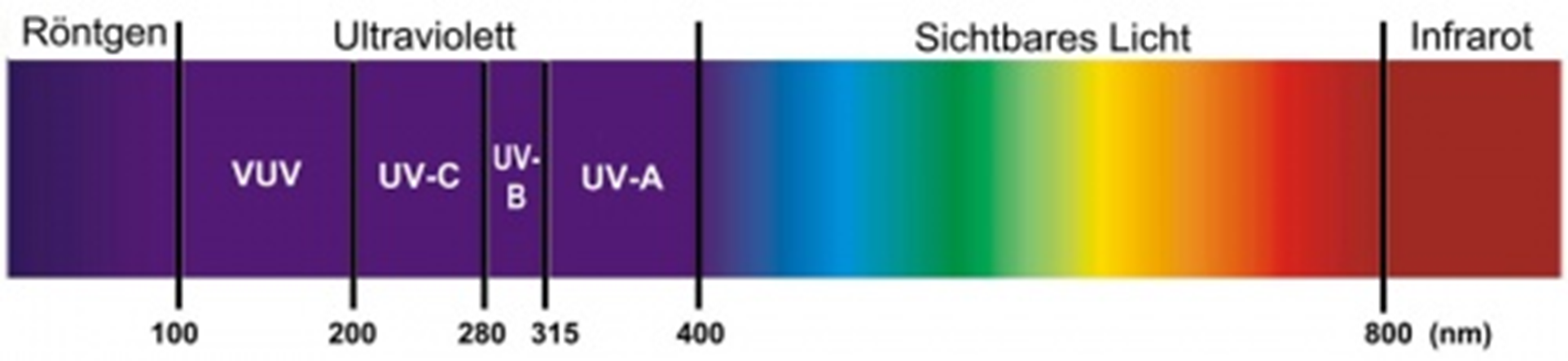 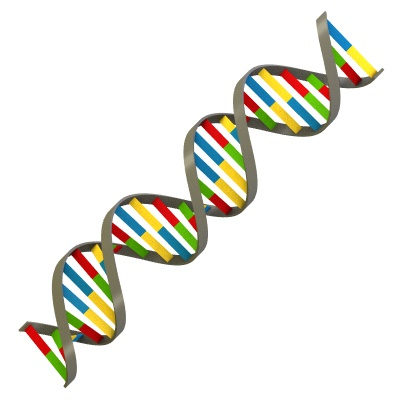 Effet 
inactivant
DNA
Longueur d’onde
254 nm
7
Facteurs influençant la désinfection UV
Absorption de la lumière UV par l’eau









Désinfection incomplète si l’absorption des UV est trop grande.
Turbidité









Les germes abrités par les particules ne sont pas inactivés.
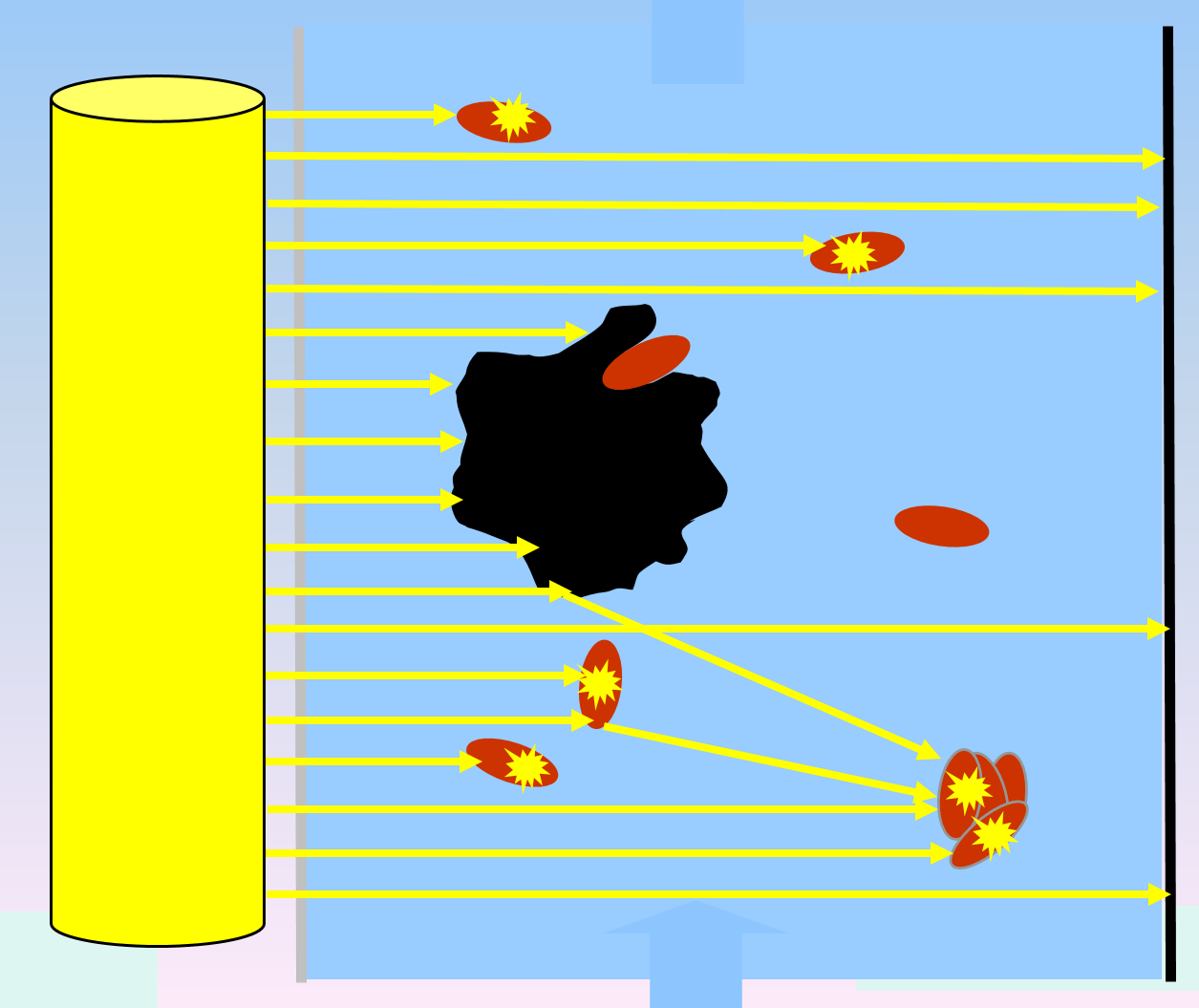 8
Conditions requises pour la désinfection UV
Conditions requises selon directive SSIGE W13
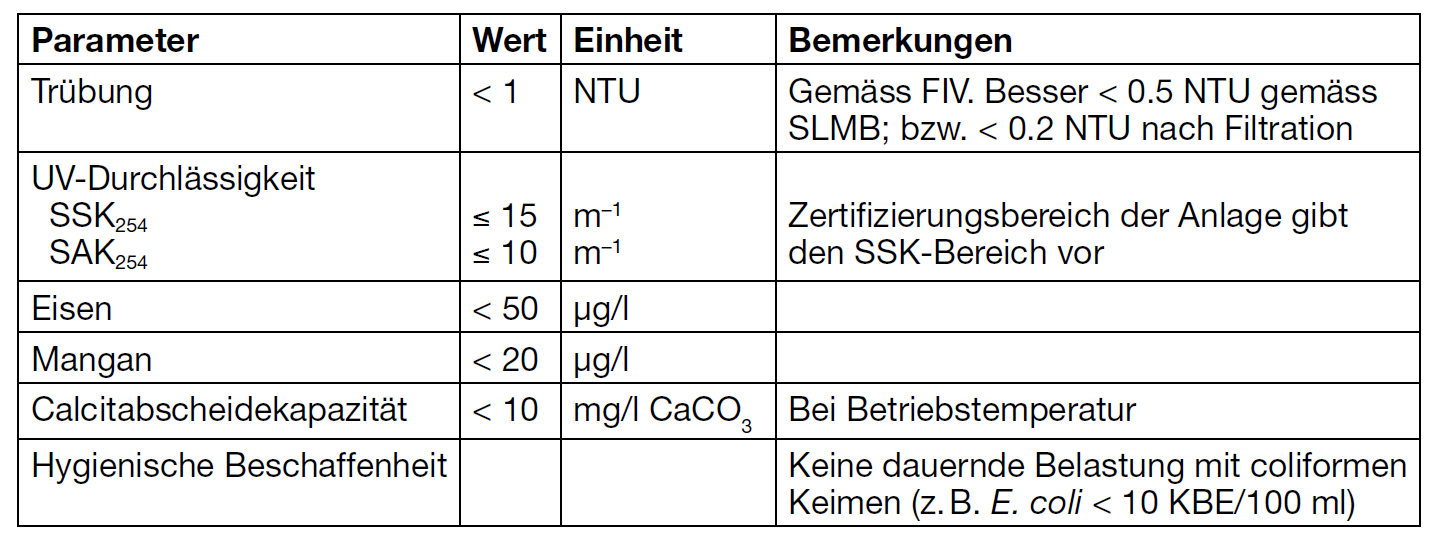 Valeur
Remarques
Unité
Paramètres

Turbidité


Perméabilité aux UV
Coef. d’absorption spectrale SAK 254
Coef. d’atténuation spectrale SSK 254

Fer

Manganèse

Pouvoir d’élimination de la calcite


Paramètres hygiéniques
Selon OSEC.  Mieux < 0,5 NTU selon MSDA. resp. < 0,2 NTU après filtration



La plage de certification de l’installation donne la fourchette du coefficient d’atténuation spectrale





À la température de service

Aucune contamination permanente par des germes coliformes (p. ex. E. coli < 10 UFC/100 ml)
9
Conception: conditions requises
Paramètres de base:
Analyses des eaux brutes pendant min. 1 année (en particulier pour SSK/SAK254, turbidité, qualité microbiologique)
Évaluation des risques (affectations des zones de protection, risques dans le bassin versant?)

Evaluation des paramètres de base:
Capacité de traitement nécessaire? 
Un seul palier de traitement suffit?
Quantité d’eau utilisable? (critère pertinent si rejet nécessaire) 

Attention:
Information préalable du Laboratoire cantonal
Économicité du captage d’eau / zones de protection conformes à la loi
10
Réacteur UV
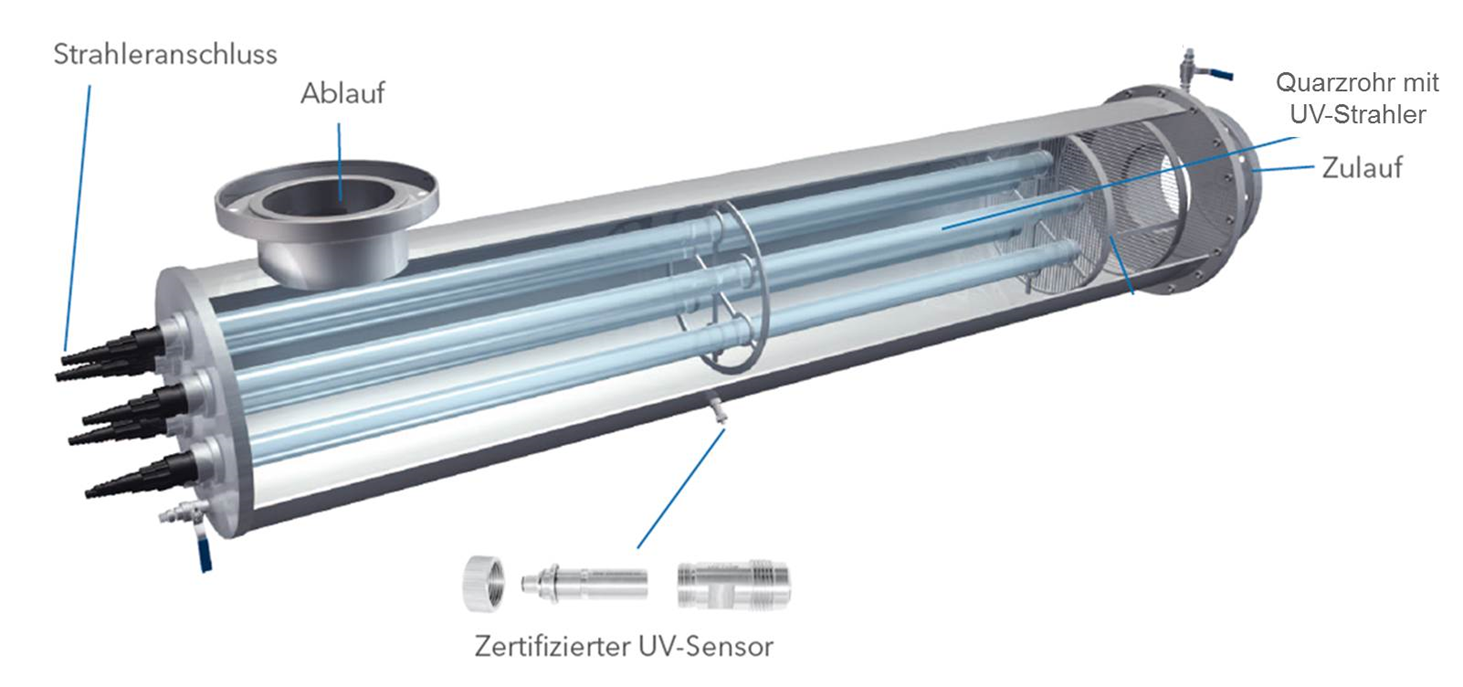 Bornes de raccordement
Tube de quartz avec émetteur UV
Ecoulement
Arrivée d’eau
Capteur UV certifié
Schéma selon brochure WEDECO Spektron
11
Réacteur UV: conditions requises
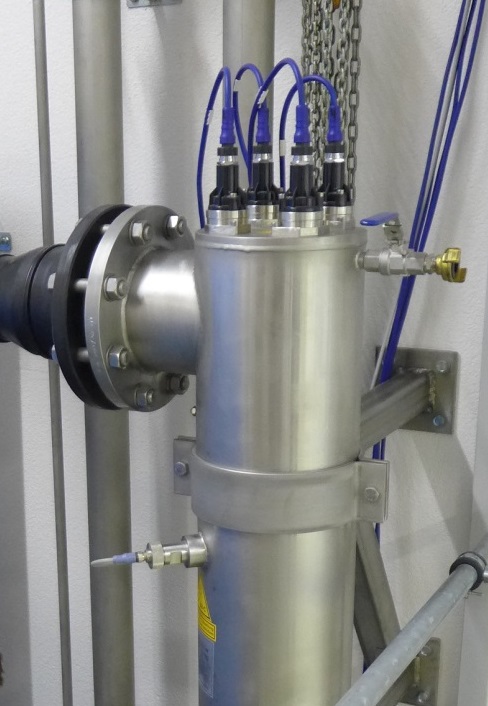 Certifié selon DVGW W 294 ou ÖNORM M 5873-1/2
Dose UV min. 400 J/m2 (pour débit max et perméabilité aux UV min.) 
Capteur UV
Surveillance de la lampe
Compteur d’heures de service

Conduite:
Robinet de soutirage en amont (min. 10 x Ø) et en aval (aussi proche que possible)
12
Rejet
Rejet automatique obligatoire si:
Turbidité momentanée > prescription LC (Labo cantonal: en général >0.5-1.0 NTU)
Quantité d’eau momentanée > dimensionnement du réacteur UV
Coefficient d’absorption spectrale momentané > dimensionnement du réacteur UV
13
Exploitation: conditions requises (1)
Monitorage de l’irradiance de référence
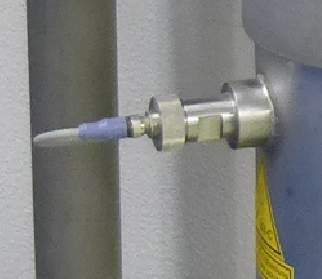 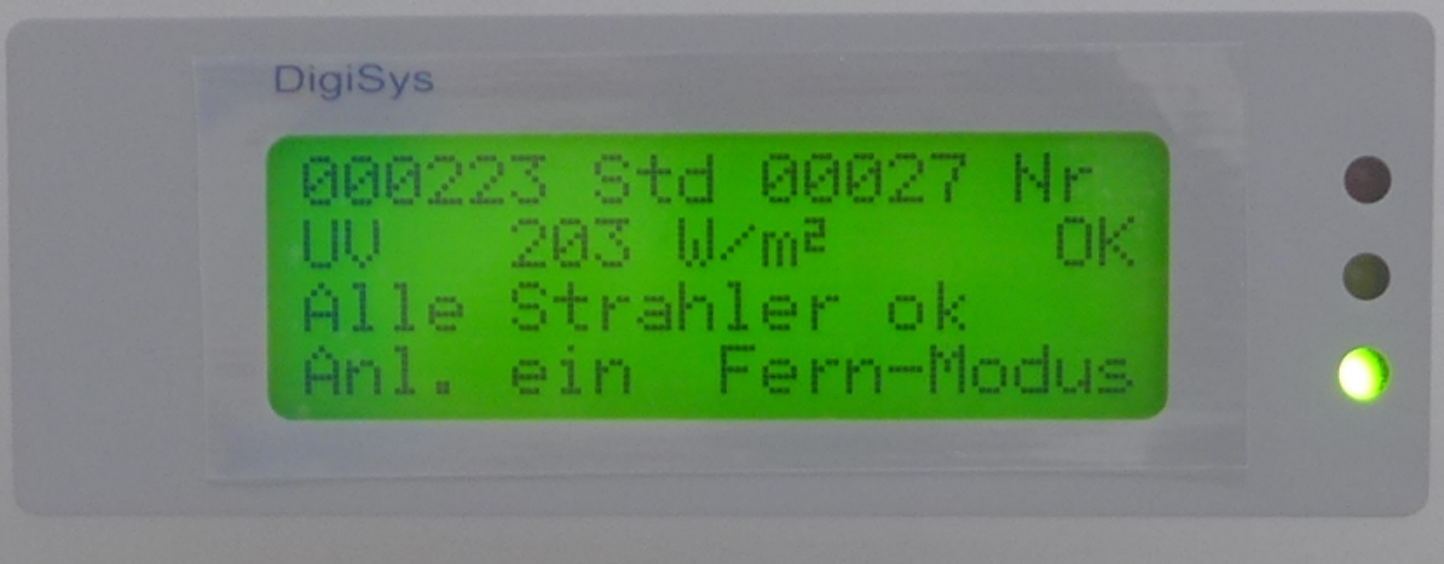 Irradiance de référence = point de contrôle critique dans le modèle HACCP* (SAQ)
Contrôle régulier du capteur UV à l’aide d’un capteur de référence
Attention: irradiance (W/m2) ≠ dose UV (J/m2)
*HACCP = Hazard Analysis and Critical Control Point
14
Capteur UV: paramètres de perturbation
Formation d’un film sur la fenêtre de mesure
Vieillissement du capteur UV
Qualité de l’eau (absorption des rayons UV par les particules / matières dissoutes)
Formation d’un film sur les tubes émetteurs*
Vieillissement du générateur UV
* p.ex. calcaire, fer, manganèse, etc.
Source: Groupe de travail figawa „UV-Wasserbehandlung“ – Technische Mitteilung 01/08
15
Exploitation: conditions requises (2)
Monitorage de la turbidité
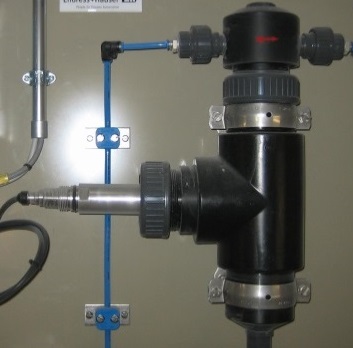 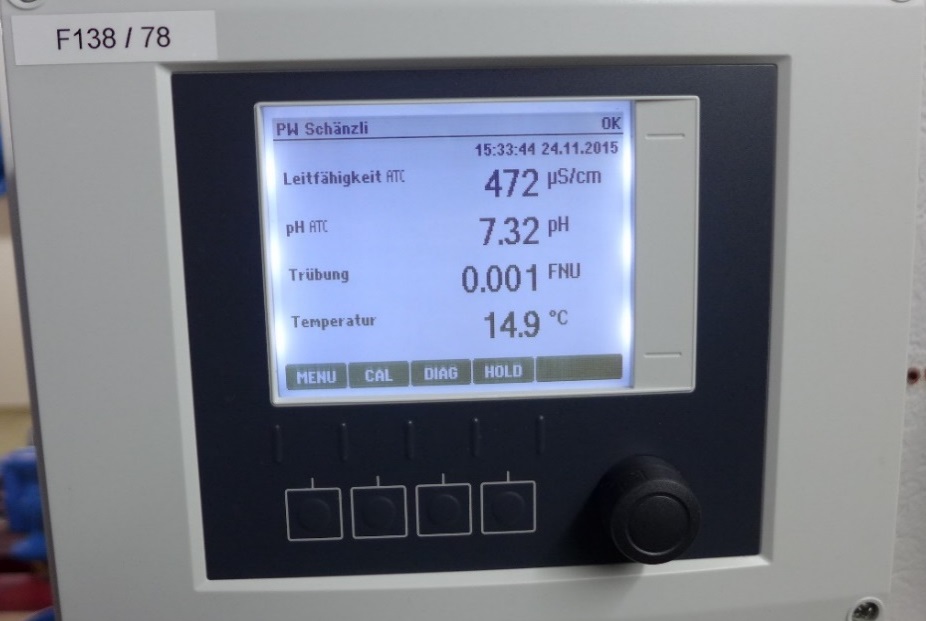 (sauf si valeur max. respectée par la qualité constante des eaux brutes)
Monitorage du coefficient d’absorption spectrale / débit
(si valeur max. pas garantie par la qualité constante de l’eau ou le schéma d’installation)
16
Changement de lampe et maintenance
Panne d’un émetteur: mettre l’appareil immédiatement hors service
Durée de vie garantie de l’émetteur: env. 5’000 à 14’000 h (programmer les remplacements!)
Maintenance de l’appareil 1 x par an par le fournisseur (recommandé)
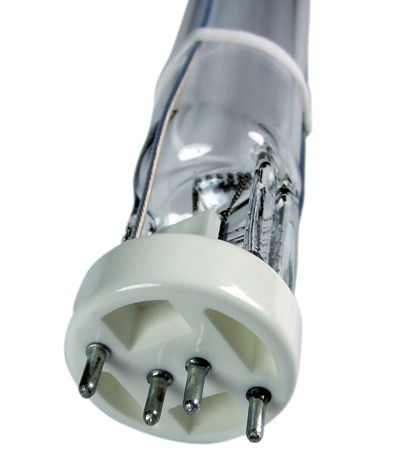 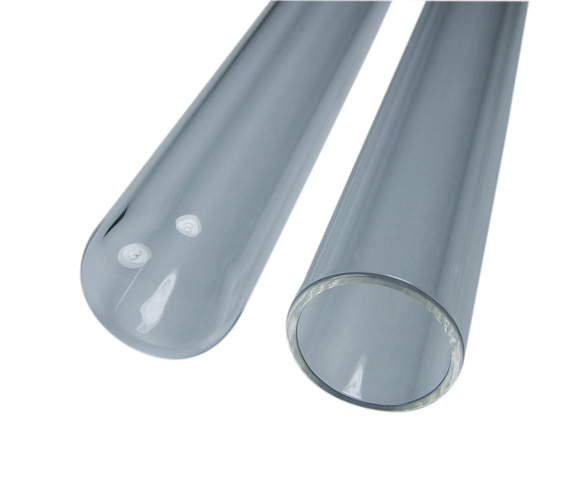 Lampe UV
Tube de quartz
Photos: site web AQUAFIDES
Directive SSIGE W12: exposé complet de toutes les conditions requises.
17
Filtration sur membrane
UF
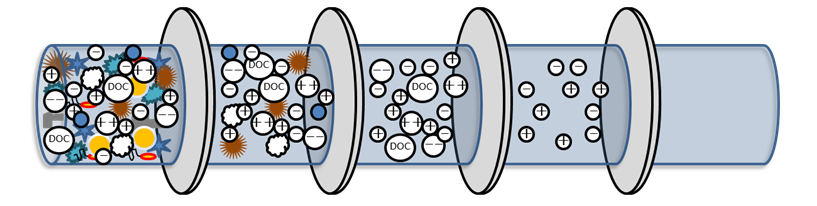 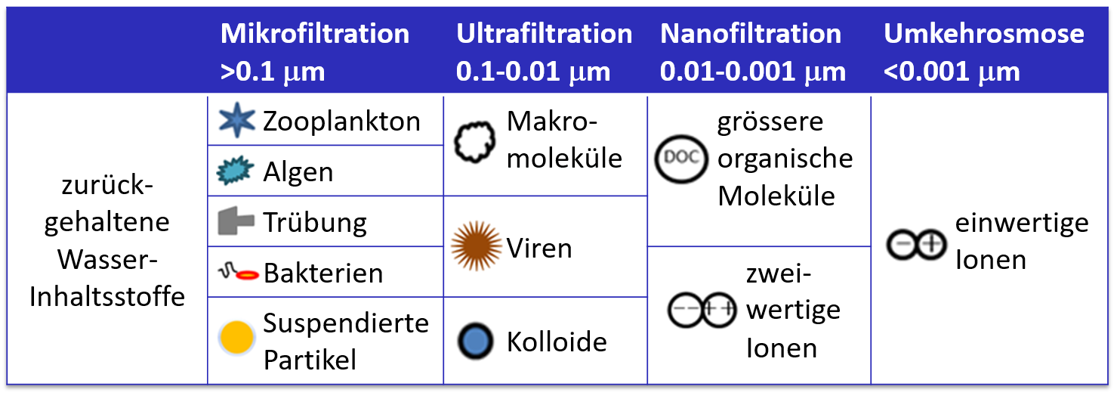 Ultrafiltration
Nanofiltration
Osmose inversée
Microfiltration
zooplancton
macro-molécules
molécules organiques plus grandes
Particules retenues
algues
ions à charge simple
turbidité
virus
bactéries
ions à double charge
particules en suspension
colloïdes
18
Membranes UF à fibres creuses: principe
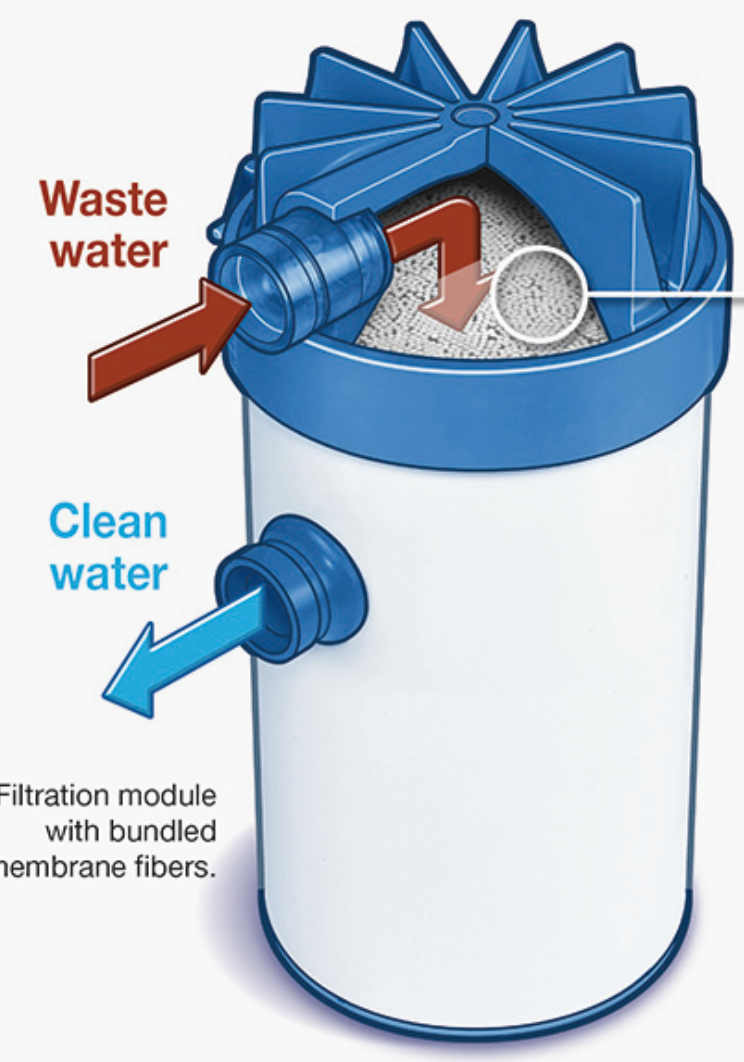 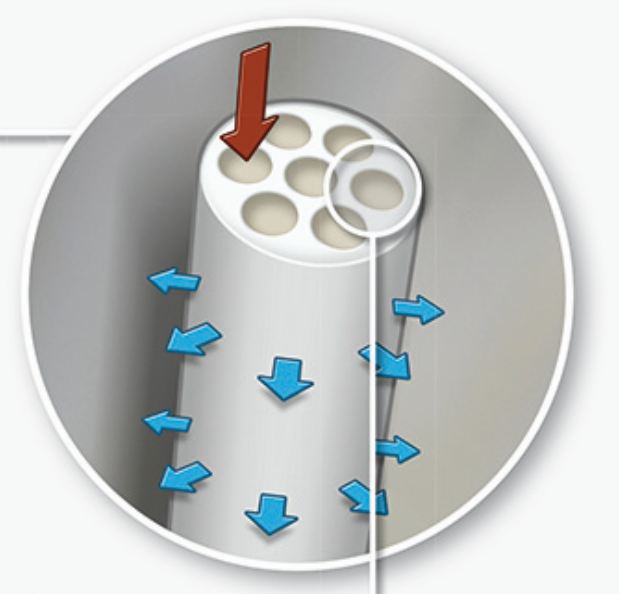 Eau brute
Fibre creuse
Type: in-out
Eau pure
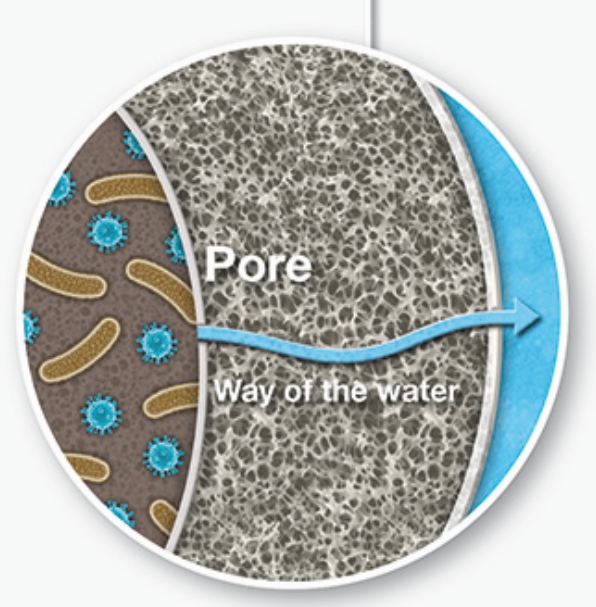 Module
Principe de la membrane
Source: http://aqua-resources.co.za
19
Installation d’ultrafiltration: exemple
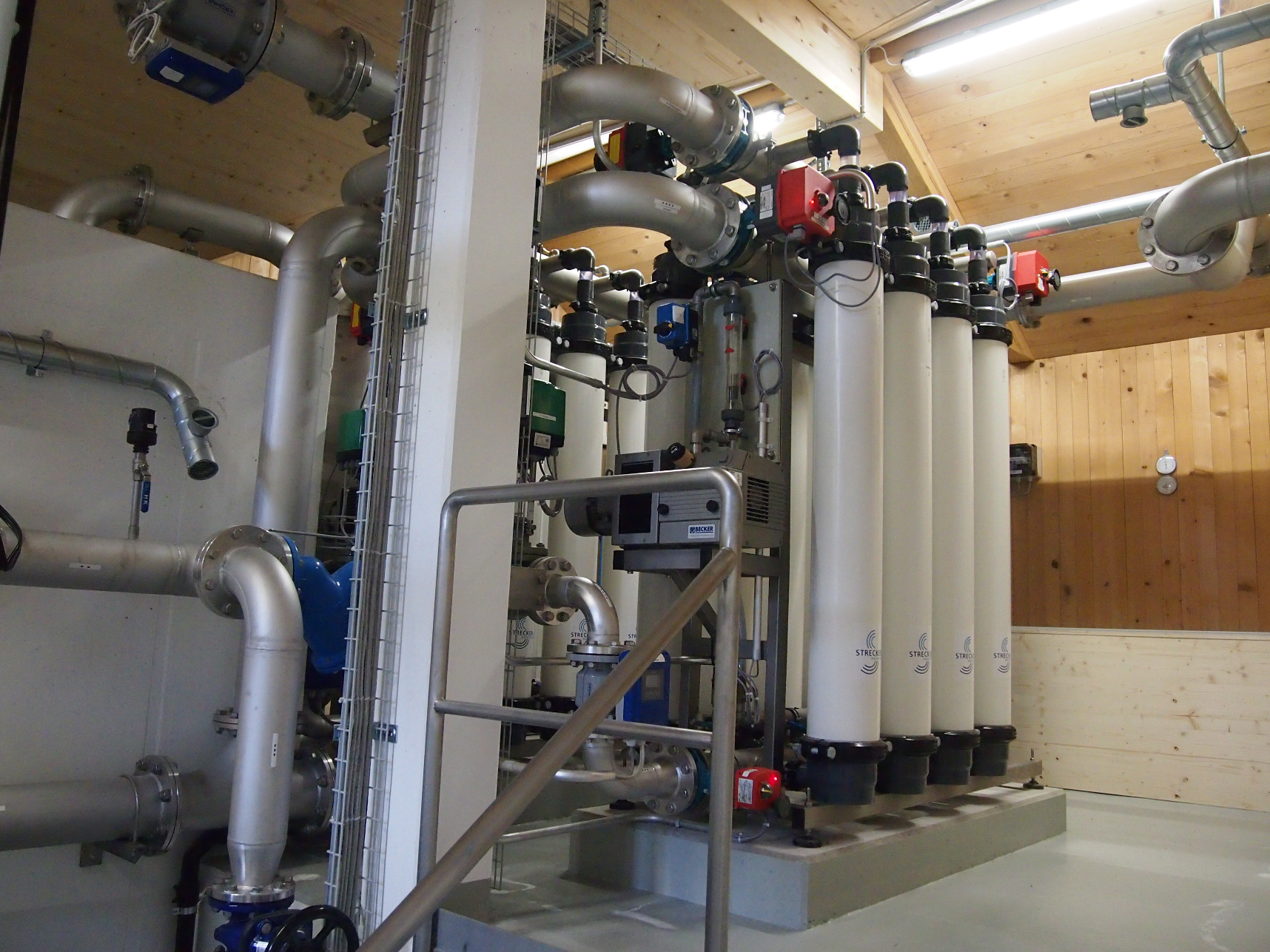 Caractéristiques:
Eau de source
Q = 50 m3/h
Membrane
PES/PVP
inside out
Rinçage sans chimiques
20
Performance d’élimination: comparatif
Hypothèse: conditions standard (voir ci-dessous)
Source: OFSP «Procédés de traitement reconnus pour l’eau potable»
Conditions requises:
Dose UV = 400 J/m2
Chore (Cl2): durée de contact = 2 (mgCl2/L)*min, T =, pH = 7
21
Comparatif  chlore/UV/UF (1)
22
Comparatif  chlore/UV/UF (2)
*seulement si aucun bassin de contact supplémentaire
23
Merci de votre attention!
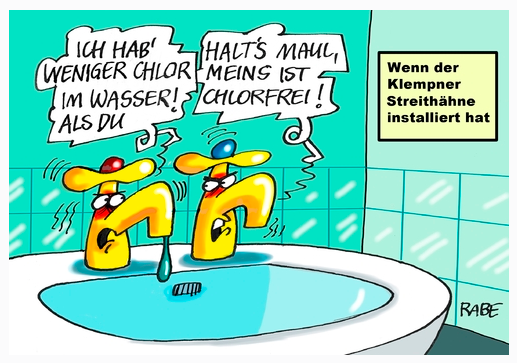 Pour clore la discussion: 
pas de chlore du tout!
J’ai moins de chlore que toi!
Histoire d’eau!
24